Fizika
10-sinf
Laboratoriya ishi №4
  Mavzu: Tok manbayining elektr yurituvchi kuchi va ichki qarshiligini aniqlash.
O‘qituvchi: Toshkent shahar Uchtepa tumani 287-maktab fizika fani o‘qituvchisiXodjayeva Maxtuma Ziyatovna.
Dars rejasi
Kerakli asboblar:
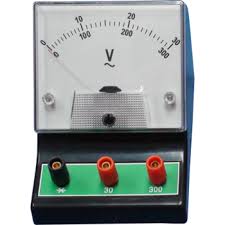 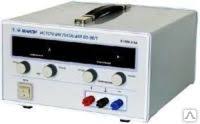 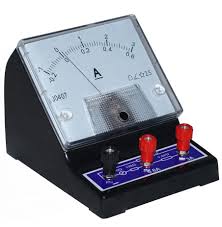 Tok manbayi
Voltmetr
Аmpermetr
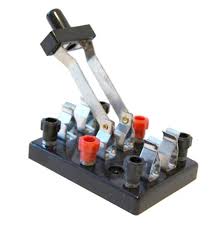 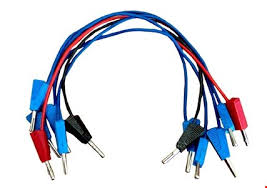 O‘tkazgich simlari
Rezistor
Uzib-ulagich (kalit)
Asboblarning vazifasi:
Tok manbayi
Zanjirni o‘zgarmas tok bilan ta’minlash
Ampermetr
Tok kuchini o‘lchash
Voltmetr
Kuchlanishni o‘lchash
Rezistor
Tok kuchini rostlash
Kalit
Zanjirni uzib ulash
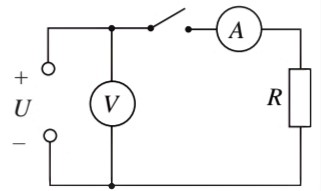 Ishni bajarish tartibi
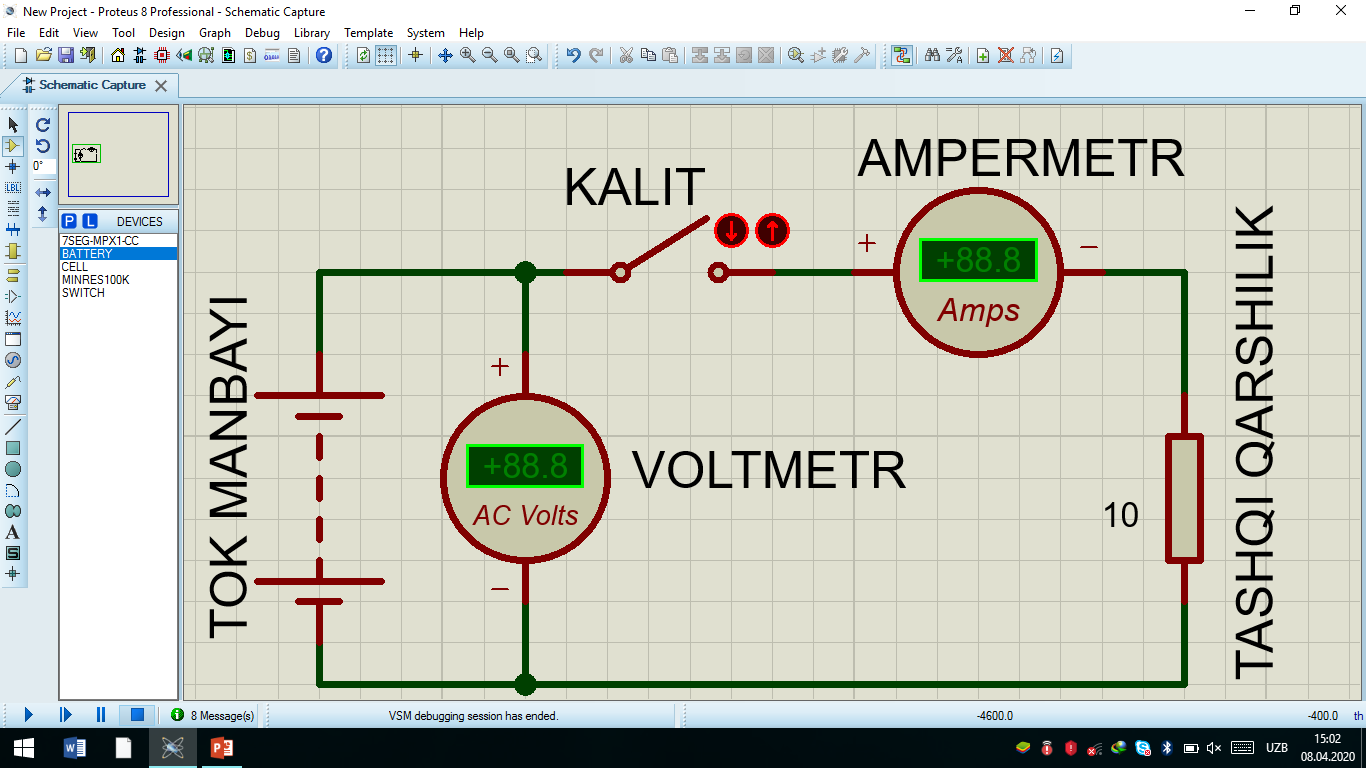 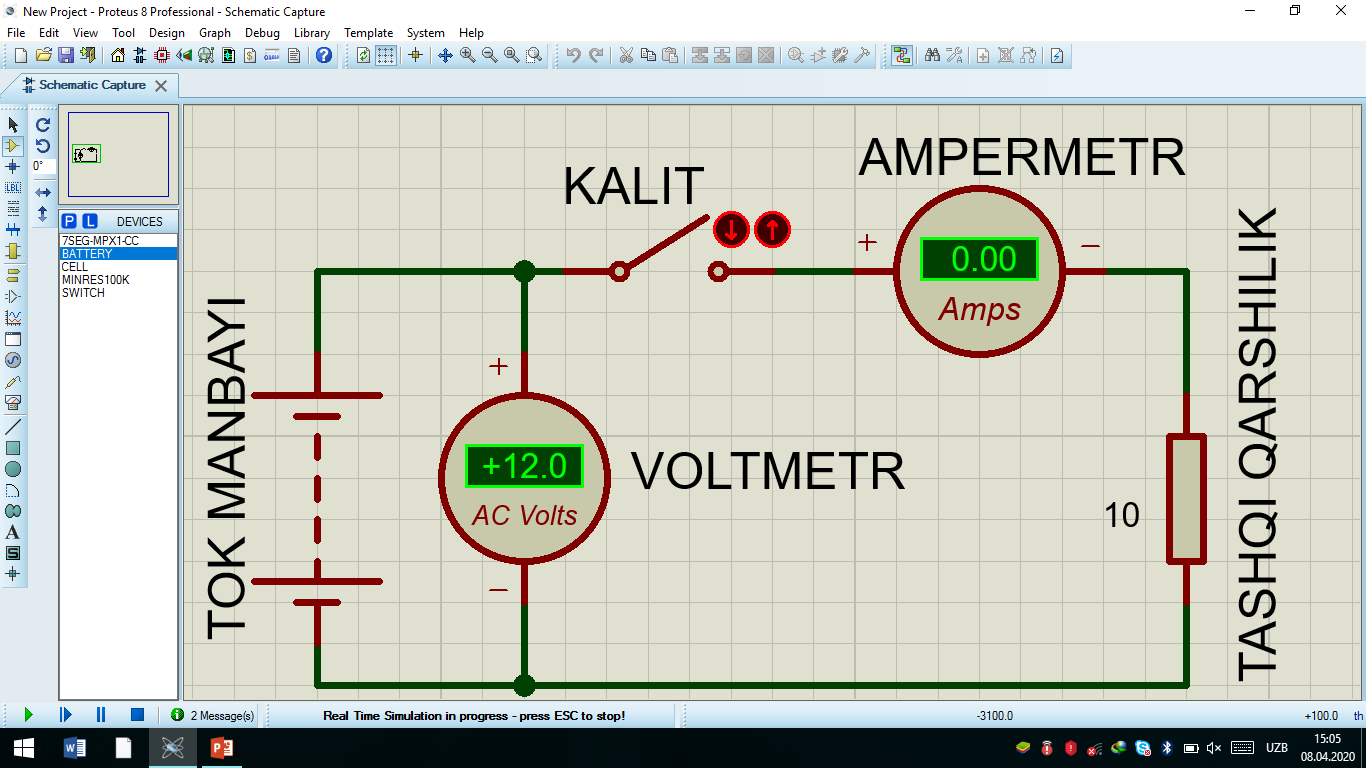 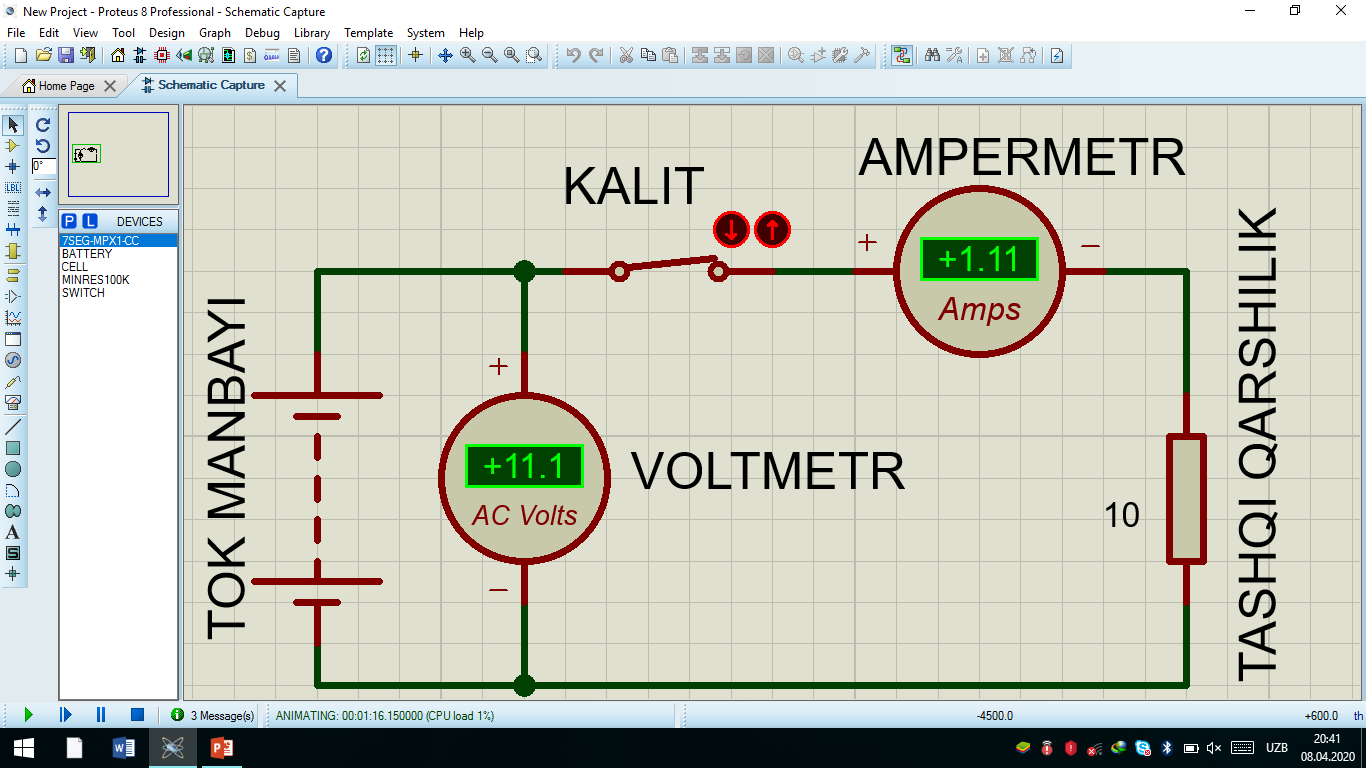 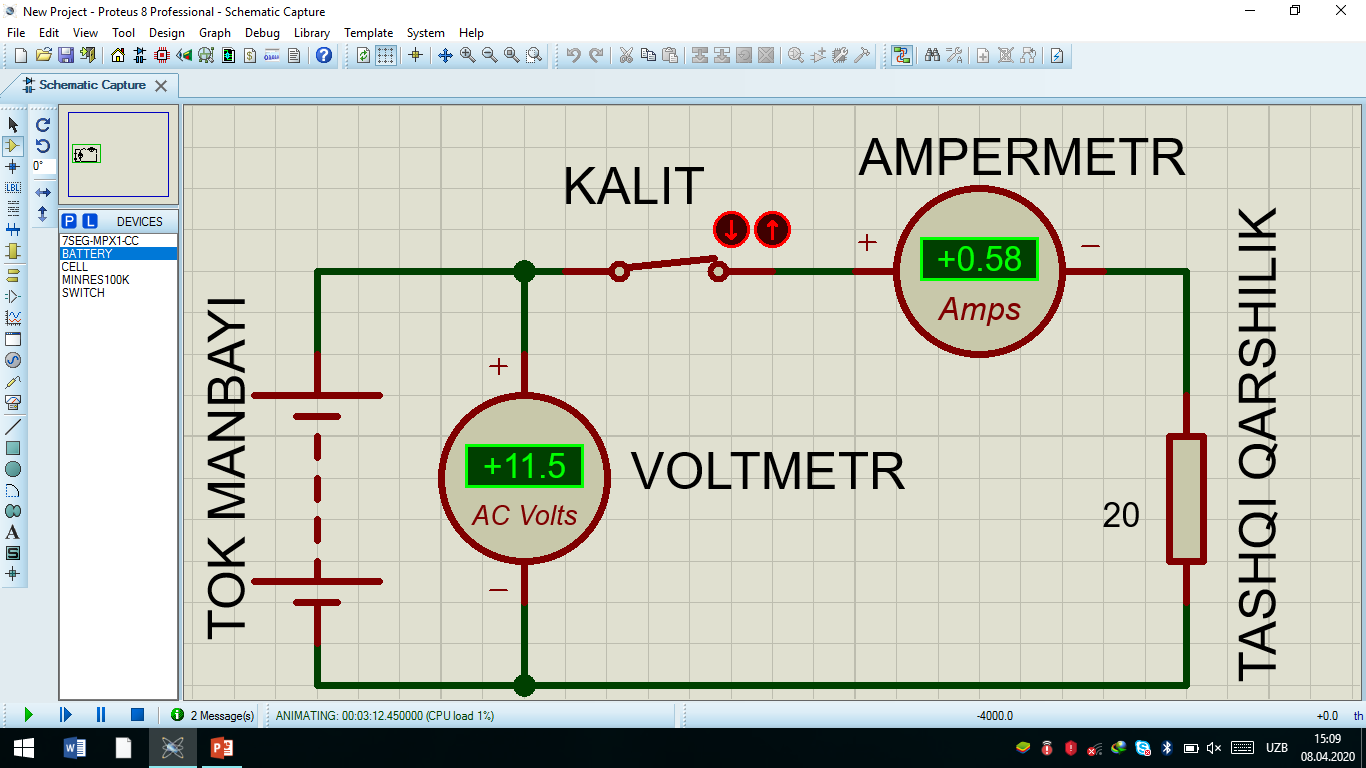 O‘lchash natijalari
O‘lchash va hisoblash natijalar jadvalga yoziladi:
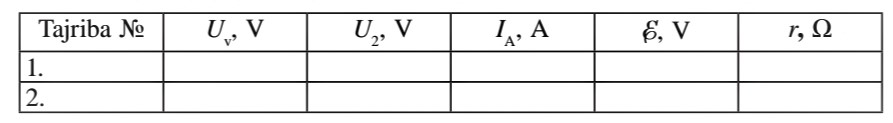 Mustaqil bajarish uchun topshiriqlar
1. Mavzuga oid savollarga javob yozing. (147-bet)
2. Laboratoriya ishi natijalarini tahlil qiling va xulosa yozing.
3. Absolyut va nisbiy xatolikni hisoblang.